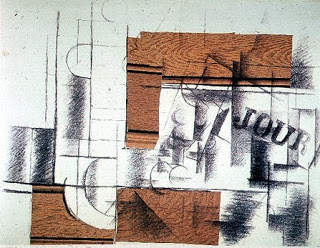 2° MEDIO ARTES VISUALES
VANGUARDIAS PICTORICAS
OA 1 – 4
CLASE 1
PROFESORA RUTH ARENAS ROJAS
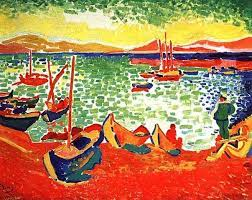 Las vanguardias pictóricas.
La acepción de vanguardia, en su sentido más inmediato, refiere a la comprensión elemental del término como aquél que sirve para denominar los exponentes artísticos que se consagran al desarrollo de formas de expresión y de representación que rompen con el marco establecido por los modos de figuración legados por la tradición y por las estructuras estéticas vigentes
QUE MOVIMIENTOS ARTISTICOS PERTENECEN A LA VANGUARDIA ARTISTICA
Pertenecen a este fenómeno manifestaciones tales como: Fauvismo, Expresionismo, Futurismo, Cubismo, Dadaísmo, Surrealismo y otros movimientos que crearon imaginerías artísticas que subvertían, muchas veces de forma provocativa, el orden dado en la cultura instituida.
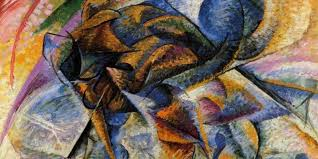 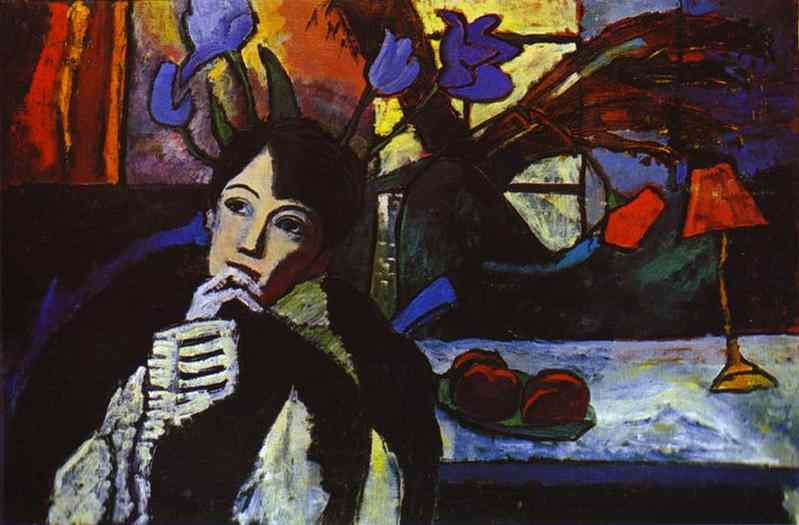 Las vanguardias históricas que se gestan en torno a 1910, alcanzan su desarrollo hacia el final del período de entreguerras. Conocen una continuidad durante la segunda posguerra, y también en las décadas posteriores, hasta la actualidad. Pero, después de 1945, por muy diversas circunstancias, las funciones y las formas de legitimación y difusión de la vanguardia cambian notablemente, y aún más a partir de los años setenta y hasta el final de la guerra fría.
Por consiguiente, las vanguardias históricas, aun siendo parte de esa producción que, de modo enfático y globalizador, se denomina vanguardista, necesitan ser consideradas como un fenómeno específico y limitado a un contexto histórico, que es la Europa de entreguerras.

Georges Braque, Composición, 1912
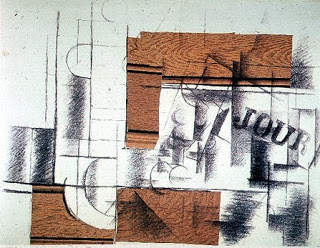 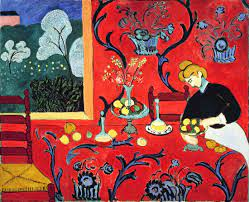 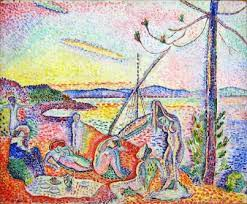 Cronología de las vanguardias
1905 - nace en Francia el Fauvismo en torno a H. Matisse y Derian.
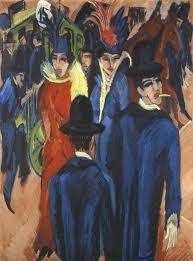 1905 E. L. Kirchner y un grupo de jóvenes artistas crearon un grupo denominado Die Brücke (El Puente) en la ciudad alemana de Dresde, de donde surgirá el Expresionismo Alemán.
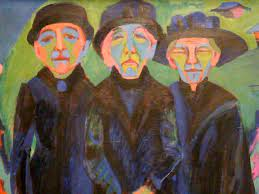 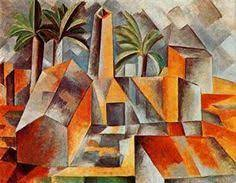 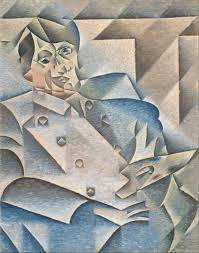 1907 - surgió el llamado Cubismo, en París, con la obra de P. Picasso y G.Braque.
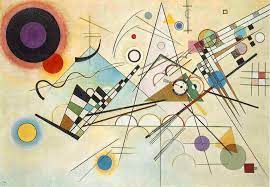 1910 - es la fecha de la primera acuarela abstracta realizada por W. Kandinsky, con ella da comienzo, en Rusia, la Abstracción.
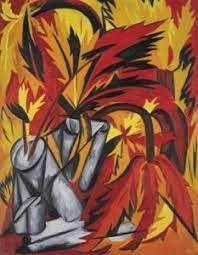 1911/1914 - Rusia presenció también el despertar de los movimientos vanguardistas con el Rayonismo de Larionov y Gontcharova.
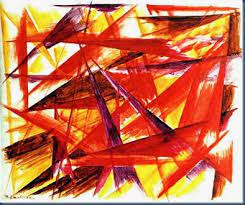 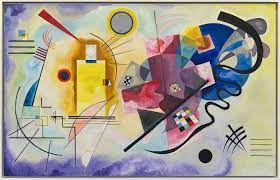 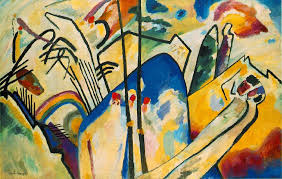 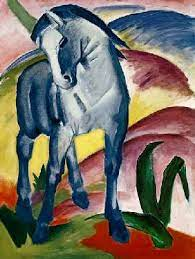 1911 - en Alemania, el Expresionismo tuvo un segundo episodio al constituirse, por F. Marc y Kandinsky, Der Blaue Reiter (El Jinete Azul) en la ciudad de Munich.
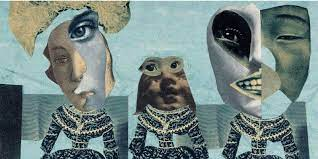 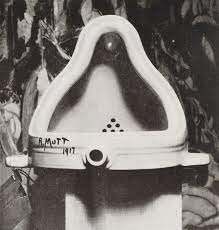 1916 - un grupo de artistas refugiados en Zurich, Suiza, a raíz de la guerra, fundaron el dadaísmo. Como precursor, M. Duchamp había inventado sus ready-made en 1914.
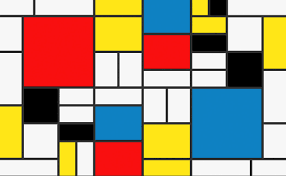 1917 – se funda en Amsterdam, De Stijl (El Estilo) se constituyó en torno a P. Mondrian y Th. van Doesburg, en una búsqueda de la abstracción geométrica que sería llamada Neoplasticismo.
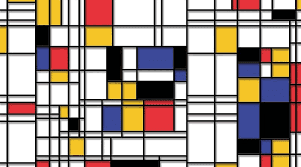 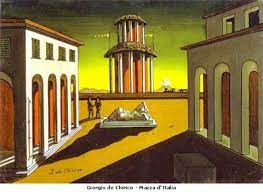 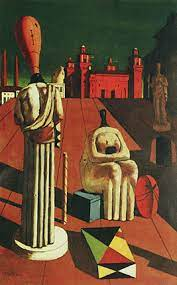 1917-  fruto del encuentro en Ferrara entre G. de Chirico y C. Carra, surgió en Italia la Pintura Metafísica.
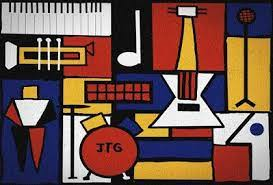 1919 - marca el surgimiento del Constructivismo Ruso.
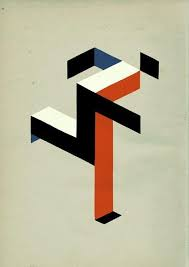 1919 se da el inicio en Alemania de la Bauhaus (Casa de la Construcción) en Weimar, creada por W. Gropius.
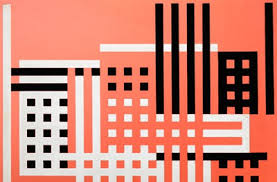 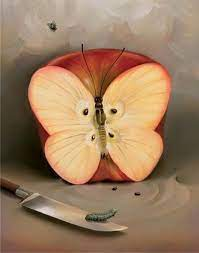 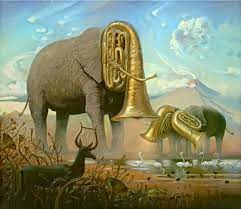 1924 - André Breton crea en Paris, el surrealismo.
REALIZAR UNA INVESTIGACION SOBRE UNA VANGUARDIA DE LAS QUE AQUÍ APARECEN MENCIONADAS
FORMATO: CARPETA (WORD)
1.- PORTADA (NOMBRE ASIGNATURA, NOMBRE VANGUARDIA INVESTIGADA, NOMBRE ESTUDIANTE, CURSO, NOMBRE PROFESORA, IMAGEN DE VANGUARDIA INVESTIGADA)
2.- INDICE
3.- INTRODUCCION
4.- DESARROLLO 
5.- IMÁGENES MINIMO 5
6.- CONCLUSION PERSONAL
FECHA DE ENTREGA : 07 DE MAYO, 2021
ACTIVIDAD:
TABLA DE EVALUACION
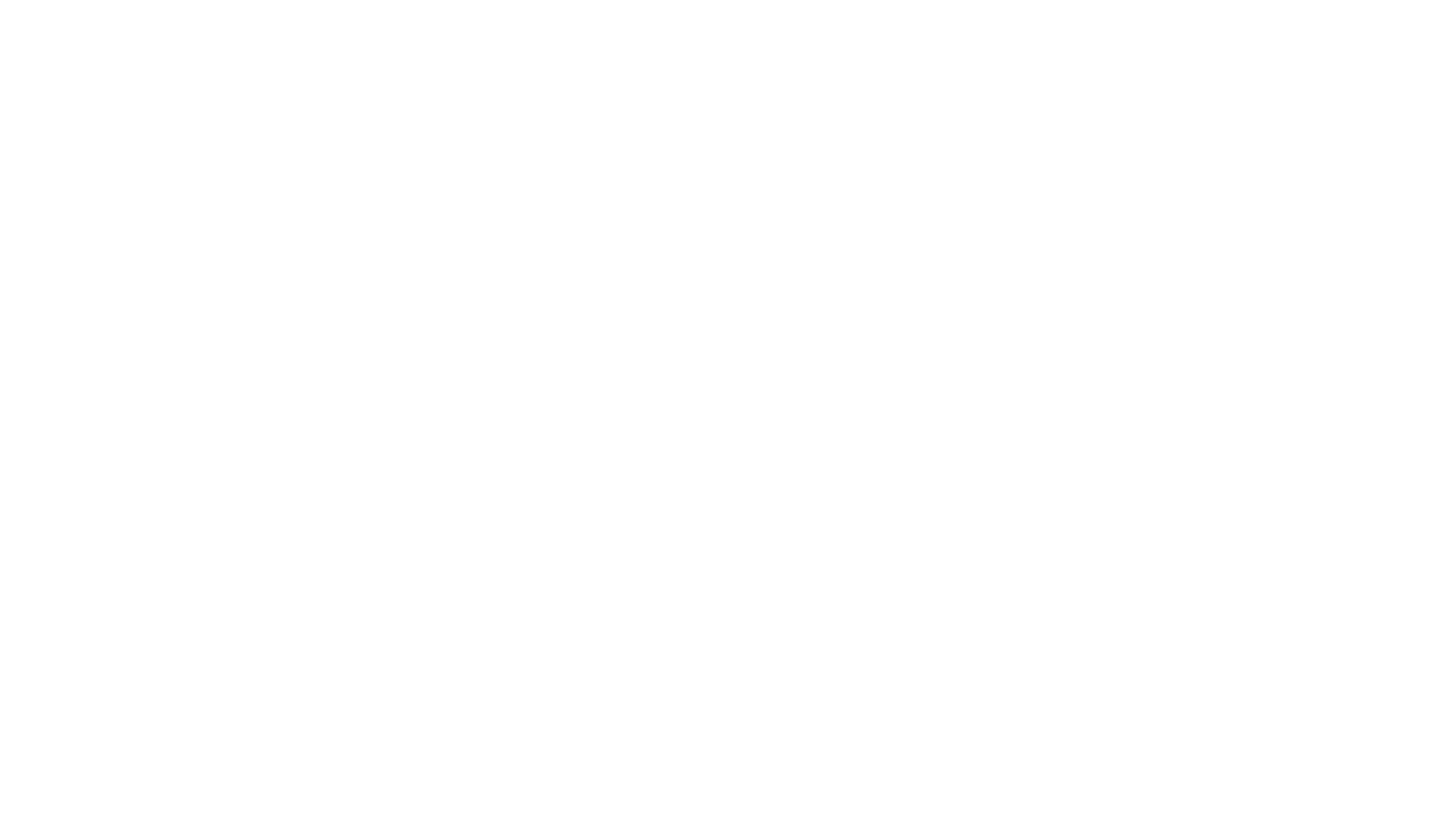